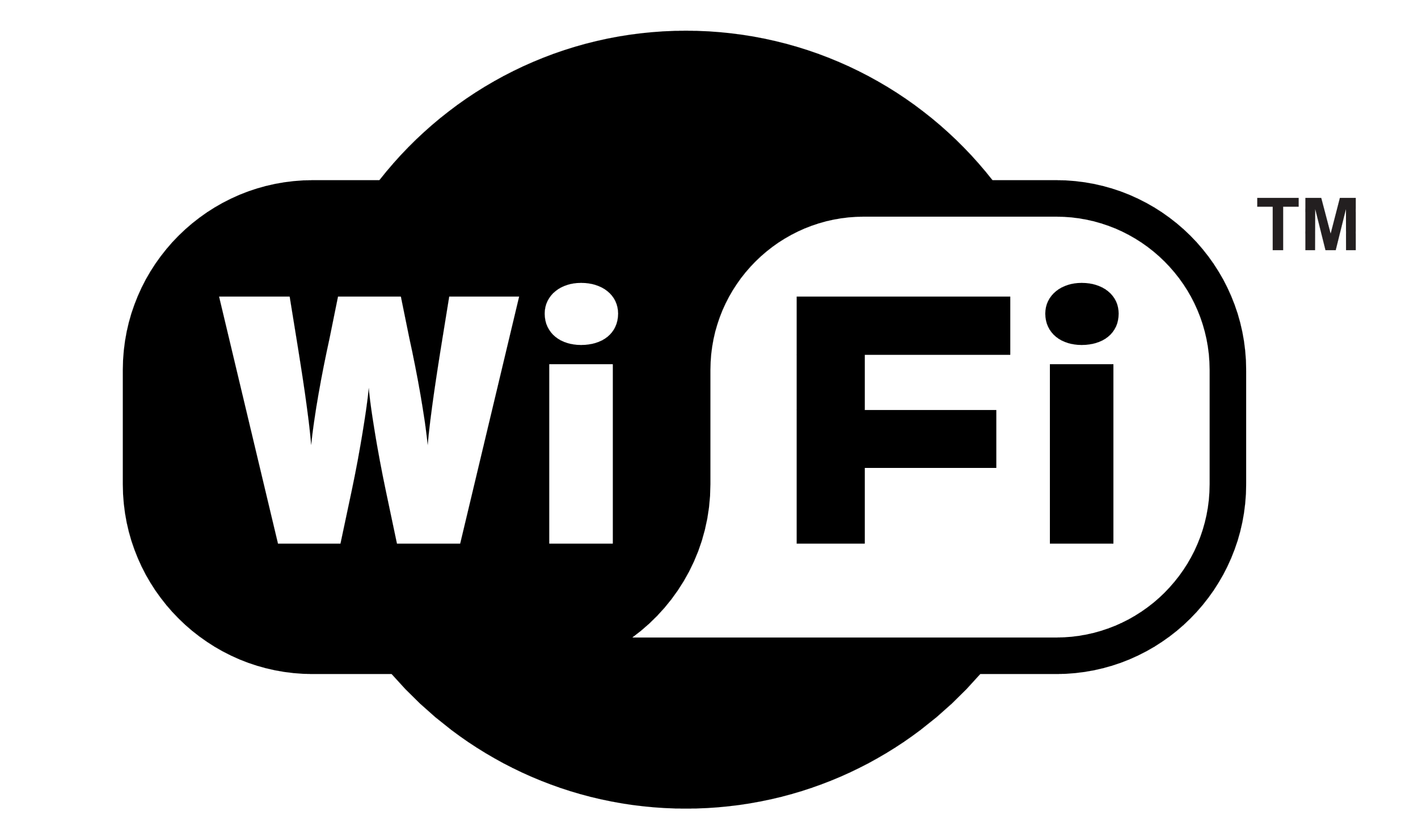 各校のQRコードと
置き換えてください
＊＊＊＊＊熱中小学校Wi-Fi接続SSID:＊＊＊＊＊＊＊パスワード:＊＊＊＊＊＊＊
5GHz (優先)
印刷→会場に掲示
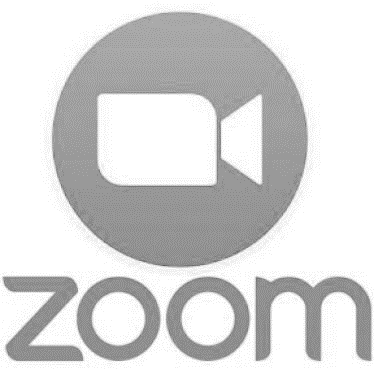 参加テスト用の参加アドレス
QRコードに置き換えてください
今日のZoom参加アドレス
5月23日（土曜日）13時～　
ミーティングID: 
　830 7581 6226
パスワード:
　 990112
印刷→会場に掲示
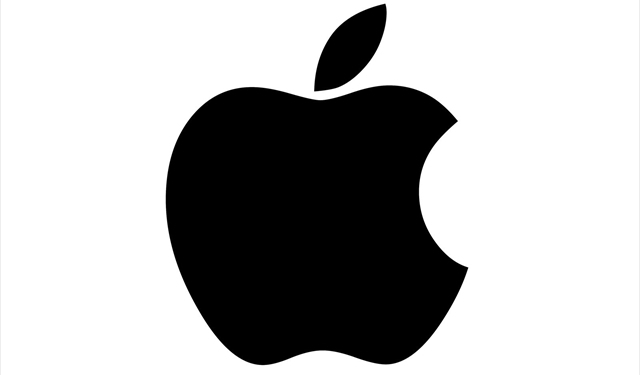 ZoomiPhone  iPadアプリQRコード
https://apps.apple.com/jp/app/zoom-cloud-meetings/id546505307
印刷→会場に掲示
ZoomAndroidアプリQRコード
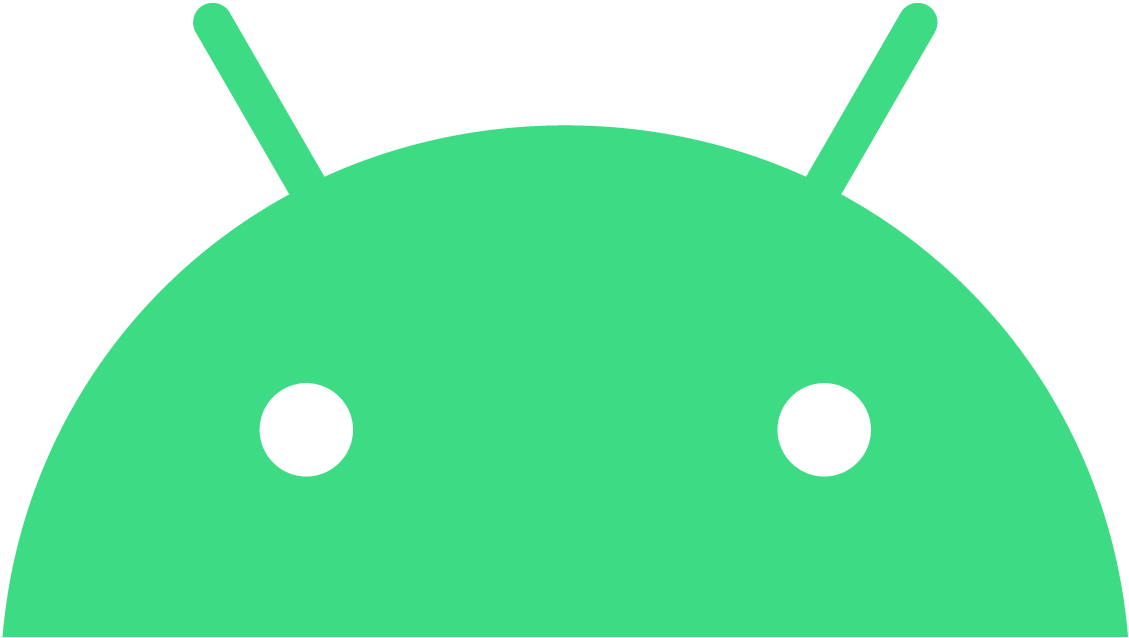 https://play.google.com/store/apps/details?id=us.zoom.videomeetings
印刷→会場に掲示
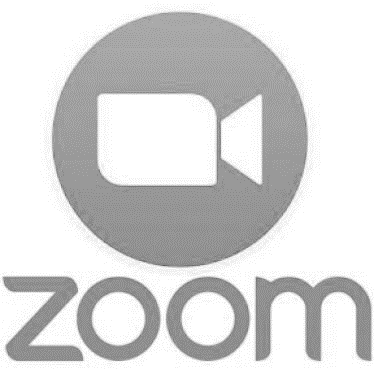 zoomテスト用アドレス
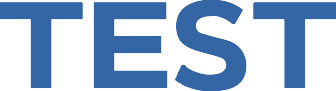 https://zoom.us/test
印刷→会場に掲示